For several years a woman had been having trouble getting to sleep at night because she worried that burglars might break into her home. One night her husband heard a noise in the house, so he went downstairs to investigate. When he got there, he did find a burglar. "Good evening," said the man of the house. "I am pleased to see you. Come upstairs and meet my wife. She has been waiting 10 years to meet you.“
one man worried so much the hair fell out of his toupee!
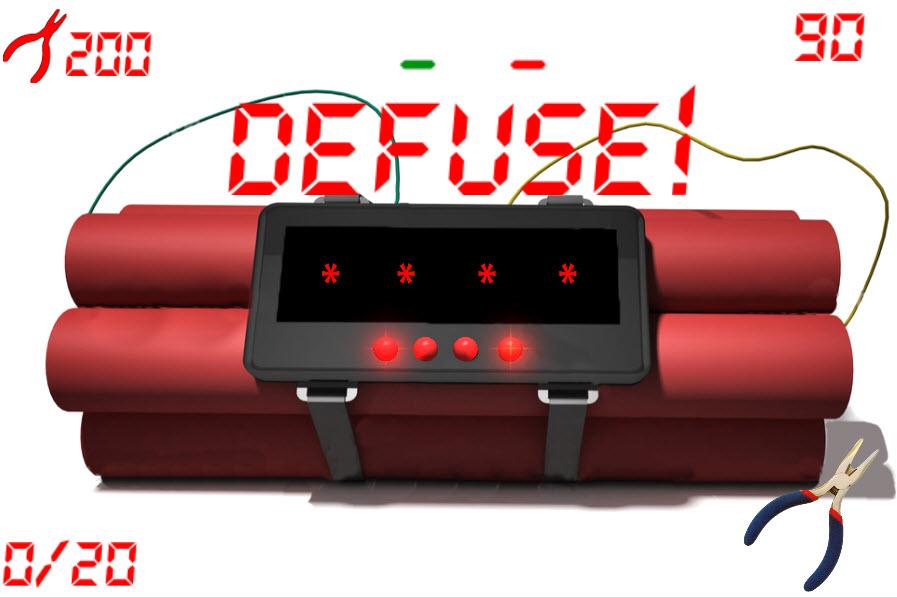 Back to Basics
“Worry” pt1
Defusing Worry
Philippians 4:6-7
Edward Christian
June 6, 2021
What is Worry?
Intense Emotional, Mental Distress Caused by Anxiety   
to Seize, by the Throat, w- the Teeth and Shake or
 Mangle, as One Animal Does Another.      
…Squeezing Tightly
  …Shakes the Life Out of It’s Victim
Choke, Suffocate, Crowd Out, Crowd In
Worry
It Can… 
Keep You Up at Night 
Siphon Away Energy
Consume Your Life (mass explosion)

Worry Comes Naturally
That’s Why It Needs to be Dealt with…
                        …Supernaturally
                                  …Defuse It
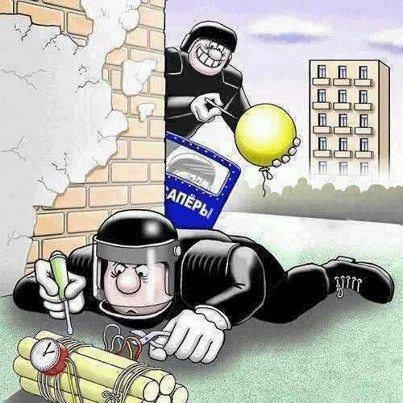 Worry
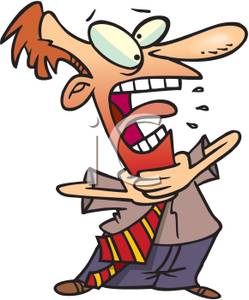 A Major Cause of Stress is Worry…
Worry Should Not Be a Part of Our Lives 
Worry Kills Joy and Robs Our Energy
We Become Unproductive and Tired
Most Common Worries: 
Finances 
Jobs
Relationships 
Kids 
Health
The Old English for worry= “strangle or choke”
Worry and Concern
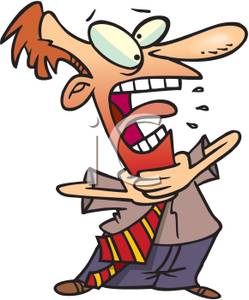 Both Address the Problem But….
       Concern= Solution Oriented 
Focuses on Solving the Problem
Has a Positive Focus on the Future 
It Comes Up with Options, Addressing Problem
       …Why Not?
        Worry= Problem Oriented
Focuses on the Problem
Has a Negative Focus on the Future 
Speculating on what may happen/ fearing the worst 
        …What If?
Concern and Worry
Worry Distracts Us
Worry Disables Planning
Worry Blurs Our Vision
Worry Tends to Give Up
Worry Exaggerates
Worry Focuses On Self

Worry…
  …the Problem Attacks You!
Concern Focuses Us 
 Concern Helps Us Plan
 Concern Clarifies Purpose
 Concern Perseveres
 Concern Pinpoints Problems
 Concern Cares For Others

Concern…
   …You Attack the Problem
Three Problems with Worry
It’s Unhelpful: 
Worry Never Accomplishes Anything 
Does Not Solve the Problem 
Cannot Change the Past
Cannot Control the Future
It Can Only Make Us Miserable Today 
Matthew 6:27 (AMP) 27  who of you by worrying and being anxious can add one unit of measure (cubit) to his stature or to the span of his life? 
Luke 12:25 (AMP) 25  And which of you by being overly anxious and troubled with cares can add a cubit to his stature or a moment [unit] of time to his age [the length of his life]?
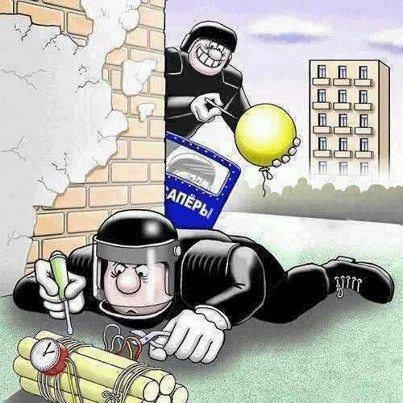 Three Problems with Worry
Unhelpful 
 It’s Unreasonable: 
Worry Magnifies the Problem. 
Makes Mountains Out of Molehills. 
Makes Problems Seem Bigger Then They Are

Proverbs 12:25 (NLT) 25  Worry weighs a person down; 
       …an encouraging word cheers a person up.
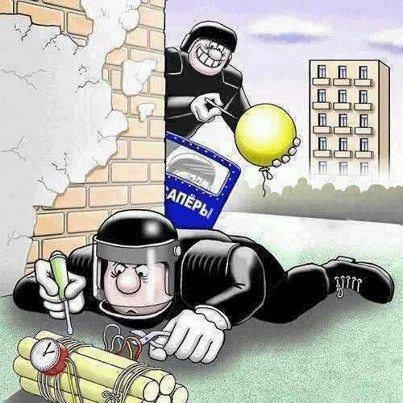 Three Problems with Worry
Unhelpful 
 Unreasonable 
 It’s Unhealthy: 
The Body is Not Made For Worry
Worry can Cause Ulcers, Headaches, Insomnia. 
It’s Unnatural- Plants and Animals Don’t Worry…
      …The Only Thing in Creation that Worries is People
Phil 4:6-7 (NLT) Don’t worry about anything; instead, pray about everything. Tell God what you need, /thank him for all he has done. 7  Then you will experience God’s peace, which exceeds anything we can understand. His peace will guard your hearts /minds as you live in Christ Jesus.
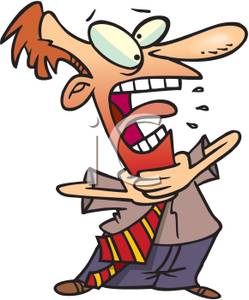 God’s Antidote For Worry?
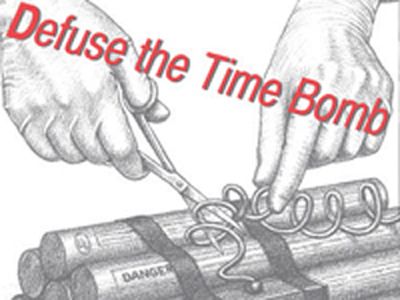 Believe God will Take Care of Me…
                           …and My Situation
               Two Scriptures…
Psalm 23:1 (AMP) THE LORD is my Shepherd 
   [to feed, guide, and shield me], I shall not lack.
 We Have a Faithful Shepherd 
Psalm 91:1-2 (NKJV) “He who dwells in the secret place of the Most High Shall abide under the shadow of the Almighty. 2  I will say of the LORD, "He is my refuge and my fortress; My God, in Him I will trust." 
 We have a Powerful Refuge
Our Powerful Refuge
Psalm 91:1-2 (NKJV) “He who dwells in the secret place of the Most High Shall abide under the shadow of the Almighty. 2  I will say of the LORD, "He is my refuge and my fortress; My God, in Him I will trust."
 The Most High -“El-yon”= Possession 
God is the Owner of Everything! He Created it All. 
 The Almighty  -“Shaddai”= Provision
God is the Provider of All, the One That Supplies All Our Needs. 
 The Lord  -“Jehovah”= Promise 
The Eternal, Immutable Unchanging One! - The Great “I AM” 
 My God  -“Elohim”= Power 
 Name associated with Creation- appears some 2700 x’s
Fourth Problem with Worry
Worry is Unnecessary- if Jesus is your Shepherd/ Refuge
Any Time You Let Worry Consume You…
             …Your Actions are Saying: God is Not Enough!
I Am Not Sure…
He Can
He’s Big Enough
He Is Even There
 The Antidote for Worry is… 
     …Run to Your Shepherd/ Refuge!
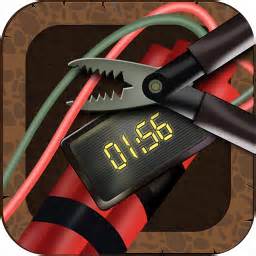 Part 2 next week – 7 reasons not to worry
Our Powerful Refuge
REST in God’s Shadow (1)
 REFUGE in God’s Fortress (2, 4)
 REDEMPTION from Temptation (3)
 RELIANCE upon His Promises (5-6)
 RETRIBUTION upon the Enemy (7-8)
 RESORT from Wrath (9-10)
 REINFORCEMENT from Angels (11-12)
 RESCUE from Danger (13-14)
 REQUESTS Answered (15)
 RESILIENCE Promised (16)
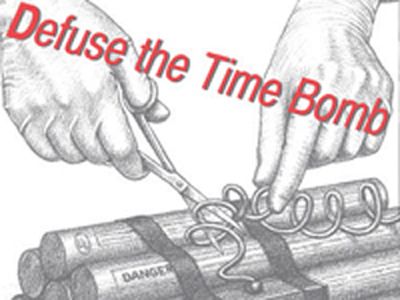 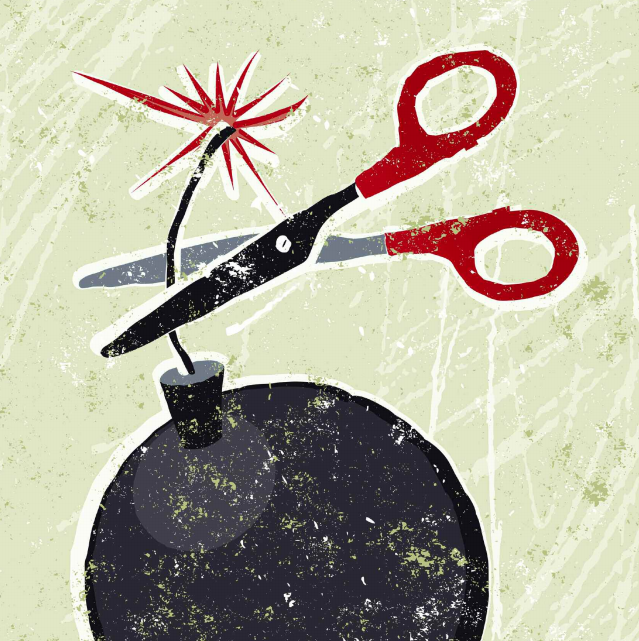 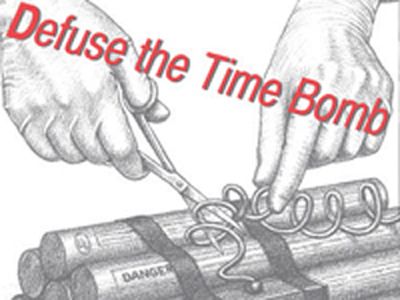 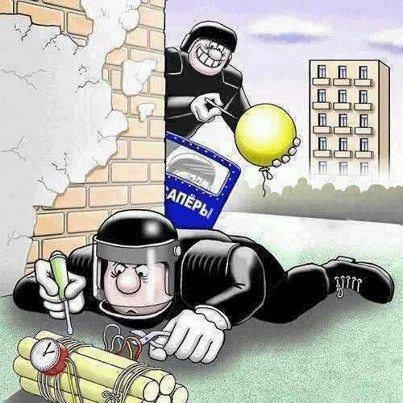 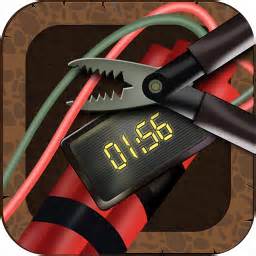 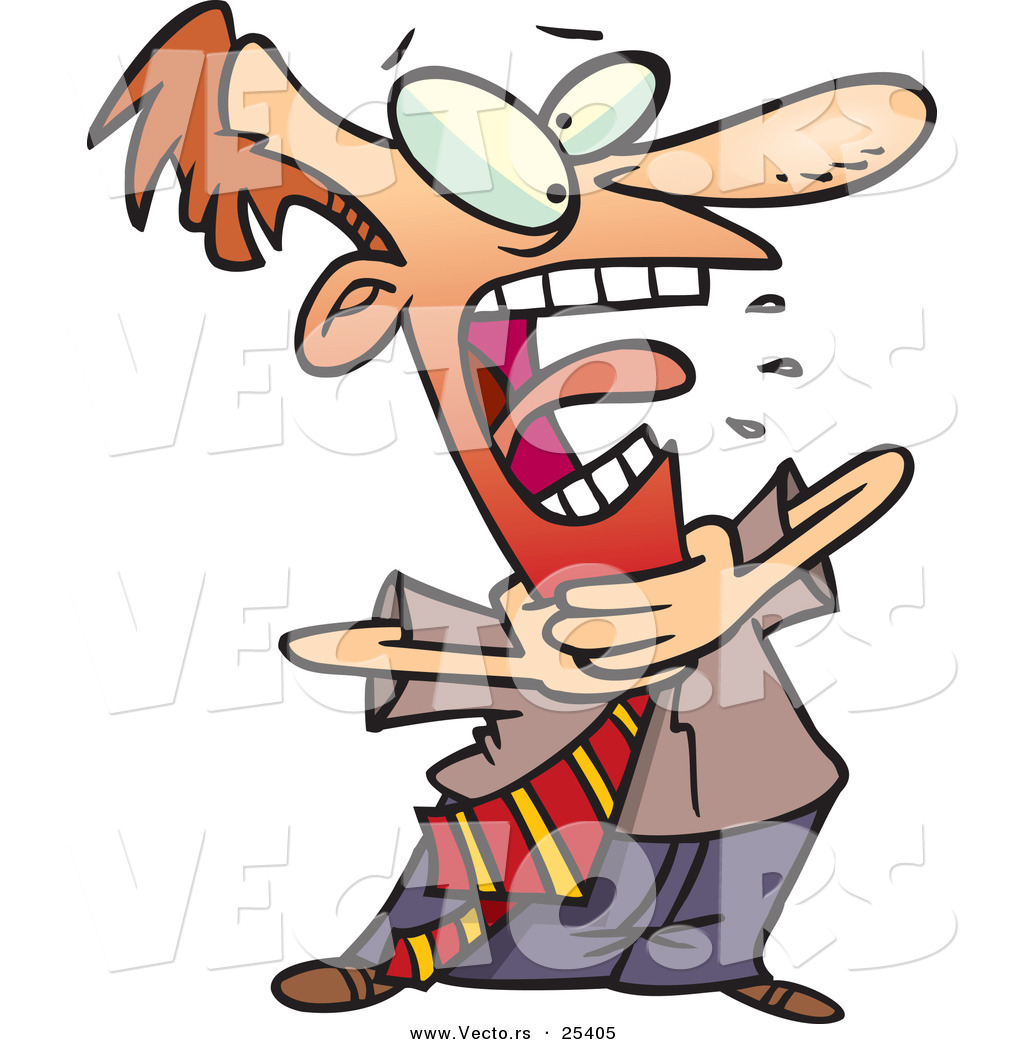 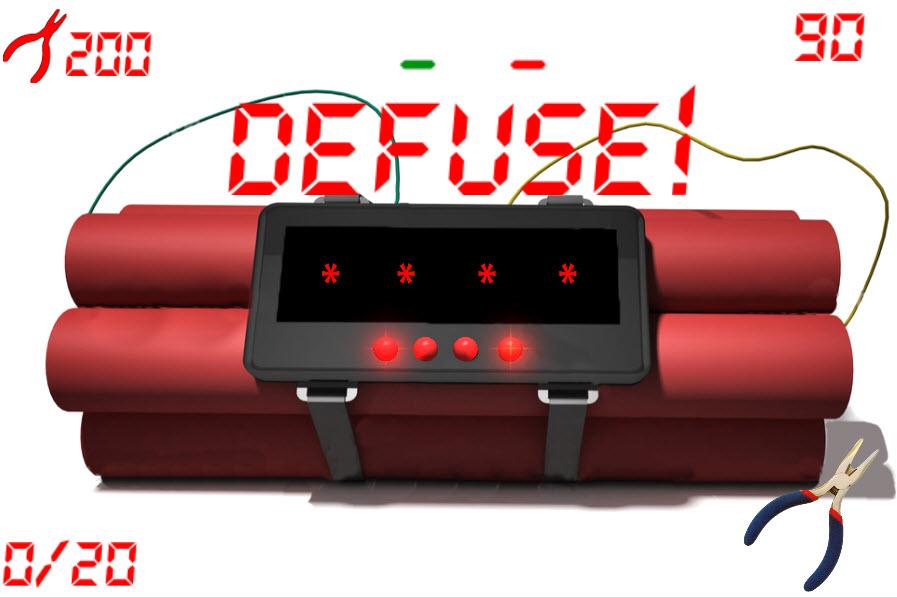 He promises refuge in vs. 2-4He promises protection from fear in vs. 5-10He promises strength in vs. 7He promises to give the help of angels in vs.11-12
A Shepherd… 
Provides- Food, shelter, the basic Necessities (Psa 23:2-3)(Isa 40:11a)
Guides- Leads when you don’t know the Path (3-4a)
Protects- Against enemy Attacks (4b)
Gathers- When we go in the wrong Direction (Isa 40:11)
Our Powerful Refuge
God’s… 
Presence (1, 2)
Protection (3, 4) As you take initiative and risks, God keeps you safe
Peace (5, 6) You don’t have to feel insecure in unknown territory.
Perspective (7–10) God gives an eternal view of life that keeps you steady. 
Provision (11–13) Regardless of your needs, God meets them. 
Power (14–16) In adversity, God delivers and helps you
Seven "I Will’s" of Psalm 91
I Will… 
 Deliver Him -14
 Set Him On High -14
 Answer Him -15
 Be With Him In Trouble -15
 Deliver Him and Honor Him -15
 Will I Satisfy Him with Long Life -16
 Show Him My Salvation -16
Black Bart was a professional thief whose very name struck fear as he terrorized the Wells Fargo stage line. From San Francisco to new York, his name became synonymous with the danger of the frontier. Between 1875 and 1883 he robbed 29 different stagecoach. Amazingly, Bart did it all without firing a shot. Because a hood hid his face, no victim ever saw his face. He never took a hostage and was never trailed by a sheriff. Instead, Black Bart used fear to paralyze his victims. His sinister presence was enough to overwhelm the toughest stagecoach guard.
Step #1- Worry About NOTHING
“Be anxious for nothing”  -Philippians 4:6 (NKJV) 
“Don’t worry about anything” –(6 HCSB)
Paul is saying that Worry Should Not Be a Part of Our Lives 
Worry Kills Joy and is a Major Source of Stress in Our Lives
    40% of our worries never happen
    30% of our worries concern the past
    12% of our worries are needless worries about your health
    10% of our worries are insignificant or petty concerns
      8% of our worries are really legitimate concerns
A. Worry is Worthless
Jesus said that worry is worthless: "Which of you by taking thought can add one cubit unto his stature" (Luke 12:26). The best thing you can say about worry is, "It doesn't do any good." That's the best thing you can say about it. But, you see, not only does it not do any good; it is absolutely harmful and deleterious to our faith and to our strength.
B. Worry is Wasteful
But, not only is worry worthless; worry is wasteful. Jesus said, "Take no thought for tomorrow; tomorrow shall take thought for the things of itself. Sufficient unto the day is the evil thereof" (Matthew 6:34). That is, there is a divine ecology. God has engineered it that you will have some trouble; God wants you to have trouble. As I said before, He's not here to keep you out of trouble; He's here to get in trouble with you. He wants you to have trouble. The trouble is there to keep you dependent upon Him. So, every day, God gives you some trouble: "Sufficient unto the day is the evil thereof" (Matthew 6:34). God gives you your sufficient amount of problems, He knows how much you need today; and then, along with those problems, God gives you a sufficient amount of strength. And, there is divine ecology.
Now, when you reach out into tomorrow, and you take tomorrow's strength and try to use it today, that's what worry is. Worry is borrowing tomorrow's strength to solve today's problem. And, when you do that, when you meet tomorrow, then you're out of breath, because you've already expended tomorrow's strength on today's problems. Worry is wasteful. It doesn't take the trouble out of tomorrow; it just takes the strength out of today.
C. Worry is Wicked
But, not only is worry worthless and worry wasteful; it's wicked. Jesus said, "After all these things do the Gentiles seek" (Matthew 6:32). When a person worries, they're acting as though God is dead. Worry is an insult to God.
If, when I had little children in my home, I would come home and find my children nervous, and crying, and biting their fingernails, and frustrated, and sitting in a corner, trembling, I'd say, "What's wrong, darlings?" And, they would say, "Daddy, we're just all concerned." "Why?" "Well, we may not have a place to sleep tonight. We may not have food to eat tonight. We may not have clothes to wear to school tomorrow. Daddy, we're just afraid." "Well," I'd say, "children, Daddy's going to take care of you." "Well, Daddy, we're just—we're just afraid that you're not going to be able to do it." How do you think that would make me feel as a father? Oh, how it would grieve my heart to see my children believe that their dad couldn't take care of them! Now, I'm only human; and perhaps, sometimes, under some circumstances, I might not have been able to take care of them. I believe, as long as I trusted the Lord, I could.
Because, David said, once, "I have been young, and now am old; yet have I not seen the righteous forsaken, nor his seed begging bread." (Psalm 37:25) But, how it must grieve the heart of God, when we act as though God cannot take care of us! Worry is an insult to God. Worry, dear friend, is worthless; worry is wasteful; worry is wicked. Absolutely refuse to worry; refuse to worry about anything. Verse 6 says, "Be careful for nothing" (Philippians 4:6).
The Adrian Rogers Legacy Collection - The Adrian Rogers Legacy Collection – Sermons.
Hook You to Emotional Rest
The Invitation Is to Those Who Are
                     “Heavy Laden”
Emotional Burdens Drain Our Strength
Worry Makes Us Tired
Cares Rob Us of Energy